第４８２回　保険薬局部会研修会
【日時】2023年12月14日（木）19:00～20:40
【登録締切】12月7日（木）【入金締切】12月9日（土）
【形式】ZOOMによるWeb研修
【発信会場】大阪急性期・総合医療センター 会議室
【参加費】
住吉区薬剤師会会員・薬学実務実習生（無料）
大阪急性期・総合医療センターご所属（無料）
大阪府薬剤師会会員（500円）
大阪府薬剤師会会員以外（1000円）
【単位】
大阪府薬剤師会生涯教育研修制度　5単位
日本薬剤師研修センター受講単位　1単位
堀江 真由子 先生
（一社）住吉区薬剤師会 理事（万代薬局）
座長
講　　演： 19:00～19:30
「副作用に気づき、評価する
　　　　　　　　　～レンビマを例に～」
大阪急性期・総合医療センター 薬局
　　化学療法管理室 がん専門薬剤師　木村 美甫 先生
特別講演：  19:30～20:30
「甲状腺癌の薬物治療」
大阪急性期・総合医療センター 耳鼻咽喉・頭頸部外科
　　　　　　　　　　　　主任部長　宇野 敦彦 先生
閉会の挨拶： 20:30～20:40
栗生 正也 先生
（一社）住吉区薬剤師会 会長 （苅田薬局）
共催　（一社）住吉区薬剤師会・エーザイ株式会社
事前参加登録方法とWeb研修会のご注意事項
①事前参加登録のお願い
お一人につき１つのメールアドレスで1台のPC・スマートフォン・タブレット等での登録となります。接続URLもしくは二次元バーコードから事前登録をお願いいたします。
https://us06web.zoom.us/webinar/register/WN_7cg22tv8ROC2pI2PbTeHcw
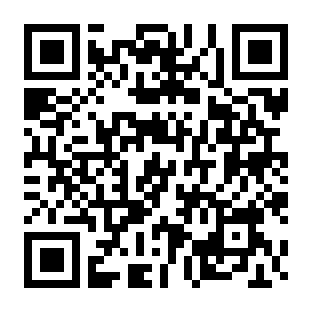 ②登録確認後、参加費納付の該当者のみご登録のメールアドレスに
参加費の振込口座（住吉区薬剤師会口座）をご連絡いたします。
【参加費】
住吉区薬剤師会会員・薬学実務実習生（無料）
大阪急性期・総合医療センターご所属（無料）
大阪府薬剤師会会員（500円）
大阪府薬剤師会会員以外（1000円）

③登録完了後（入金が必要になる方は入金確認後）、視聴URLがメールにて届きます。
④講演会当日は視聴URLよりアクセスして、ご視聴をお願いいたします。
⑤単位取得要件を確認できた方のみ単位が認定されます。

【単位取得要件】
★参加費のご入金をお願いいたします（該当者のみ）。
★本会の最初から最後までのご視聴（アクセスの時間を確認いたします）。
研修会時間開始までに入室が完了していないと単位を取得できませんのでお早めの入室をお願いいたします。

【注意事項】
本会は医療従事者専用であり、一般の方が視聴いたしますと誤解を招く恐れがあるためURLの複製や転用、転送、他人への譲渡はご遠慮いただきますようお願い申し上げます。また動画配信内容の撮影、録画、録音、転送はご遠慮いただきますようお願い申し上げます。

【研修会視聴のご注意事項】
研修会開始までに入室を完了していない場合、単位取得が出来ませんのでご注意ください。また途中退席されますと単位の取得ができませんので最後までご視聴いただきますようお願い申し上げます。
WEB環境の安定した所でご視聴頂けますようお願いします
【研修会に関するお問い合わせ】
（一社）住吉区薬剤師会　sumi-yakuzaishikai@kind.ocn.ne.jp

【本研修会Webシステムに関するお問い合わせ】
エーザイ株式会社　オンコロジー事業本部　般若恭一
☎　090-7635-2100　　mail　k-hannya＠hhc.eisai.co.jp
当日はご参加の確認のため、web入出時に施設名とお名前の入力をお願いいたします。ご登録の個人情報につきましては、本講演会の運用のみに使用いたします。
事前の許可なくエーザイ株式会社の業務委託先を除く第三者に提供する事はございません。個人情報は個人情報保護方針に基づき安全かつ適正に管理いたします。